Science to Action: Fifth Assessment and ICARP Climate Services
Processes for adoption of climate projections data and scenarios
Use of data to support ICARP climate services


Neil Matouka and Ben McMahan, 
Governor’s Office of Planning and Research (OPR)
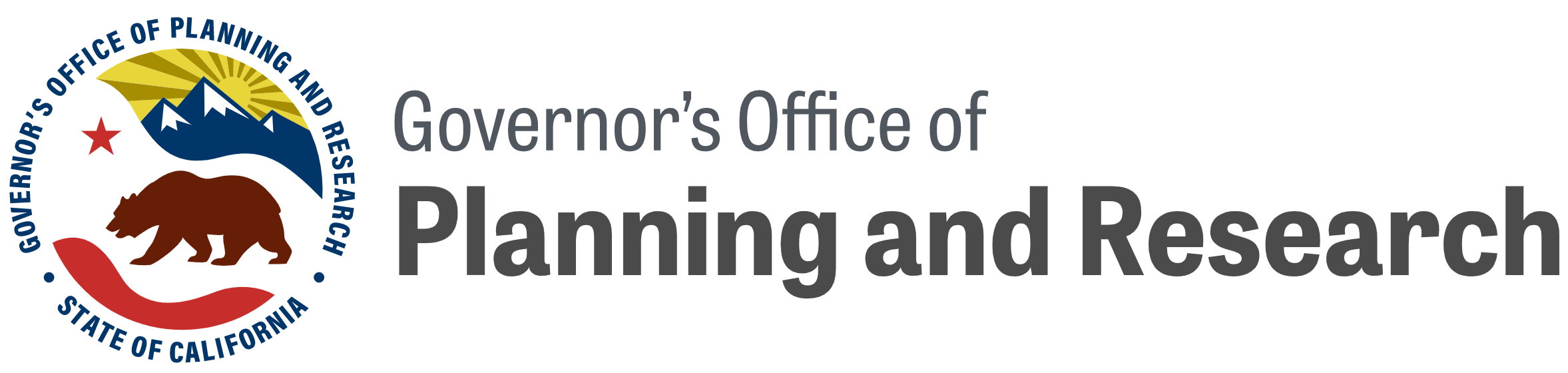 Fifth Assessment Data Adoption Process
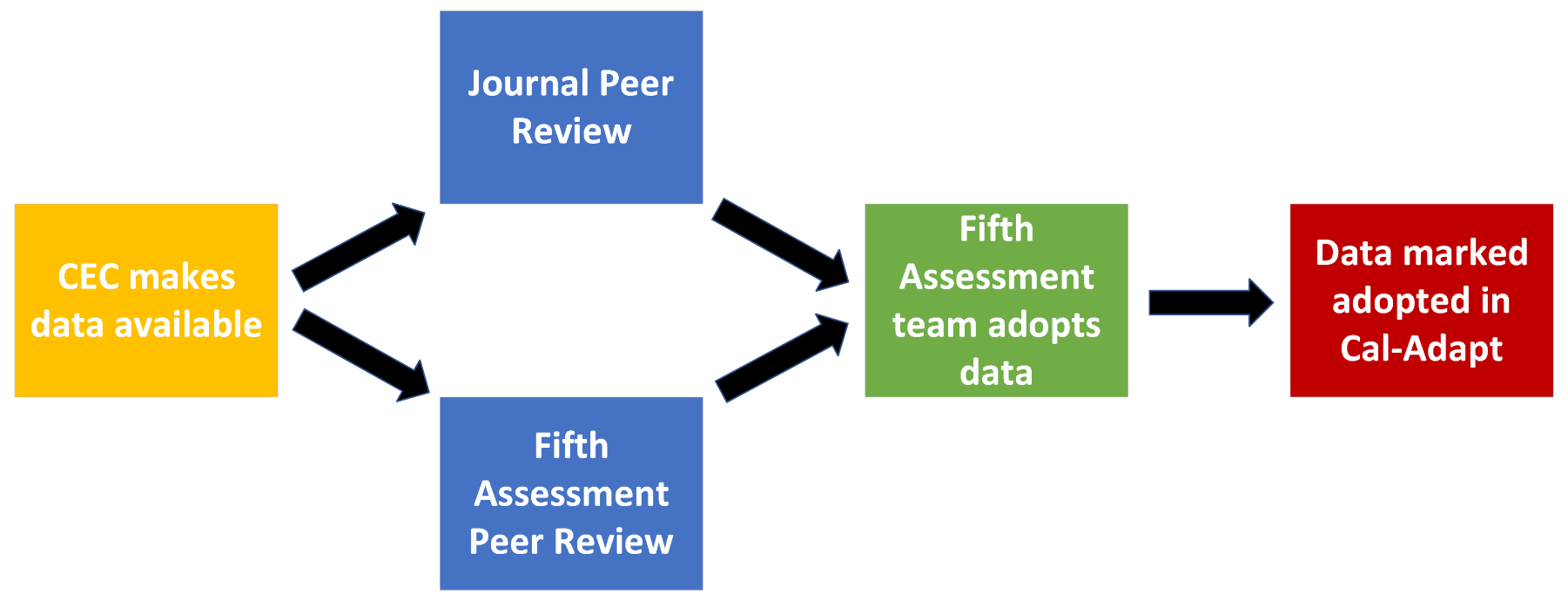 Fifth Assessment Implementation Timeline
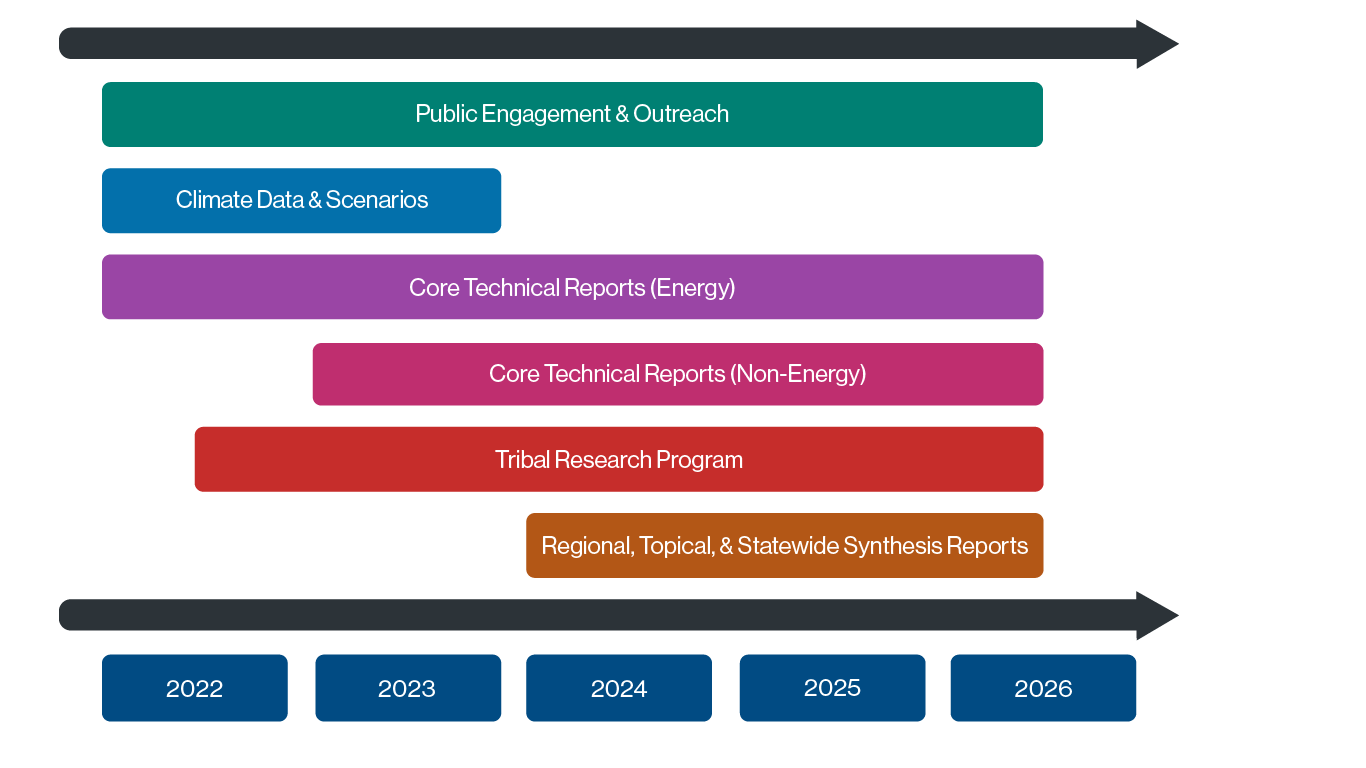 Climate Data as Input
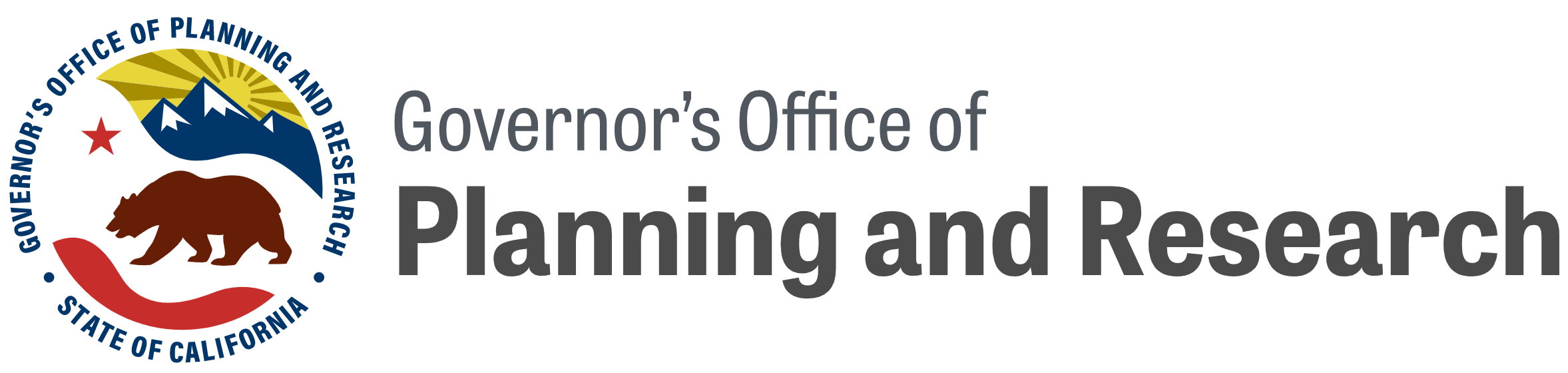 Background & Context
Cal-Adapt as a State product co-managed in an interagency collaboration between CEC and OPR with support from technical leads (ERA)
TN239123 (p. 3), docketed August 2, 2021: describes expanded Cal-Adapt enterprise
TN239954, docketed October 12, 2021: Cal-Adapt governance, responsibilities, data management

Cal-Adapt an excellent resource to inform decision-making
With updated structure and Fifth Assessment Data Inbound 
Opportunity to update and expand Cal-Adapt – Particularly around the role of climate (data) services and decision support
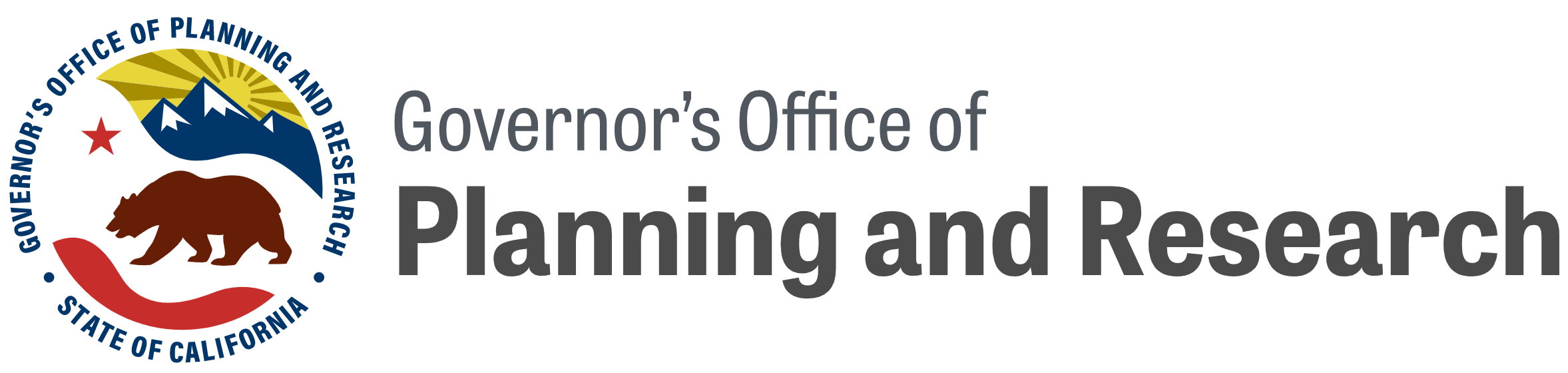 OPR/ICARP Priorities
Maintain existing level of decision support – best practices – Cal-Adapt as an open State resource

Identify opportunities for new or improved tools and applications, and expand and support the network of users

Enhance connections and integrations between science and decision making

Evaluate Impact – tracking outcomes of use and integration of climate services
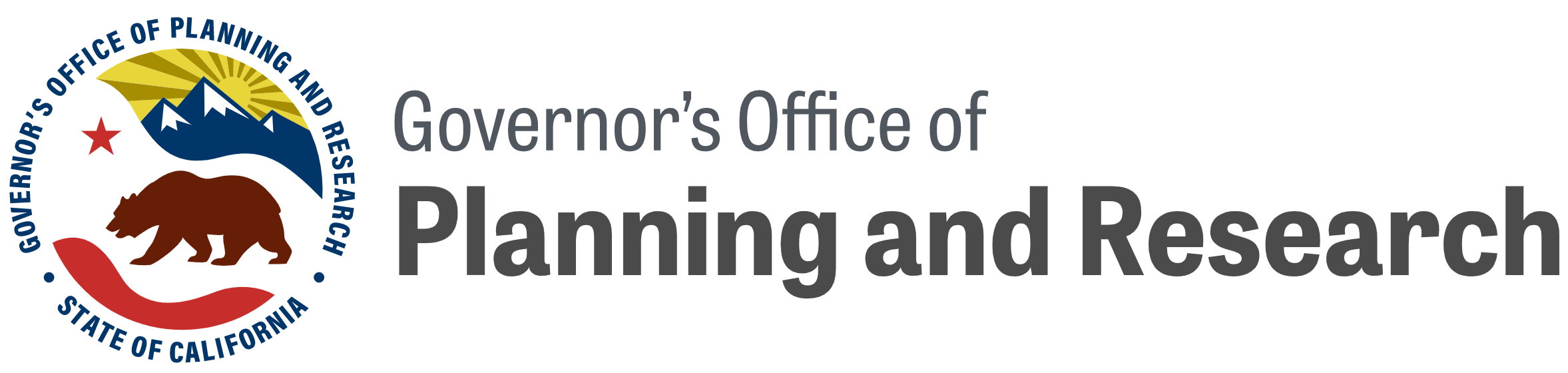 Role of Climate Services
Data, Decision Support, but what else?

OPR ICARP - Climate Services Team
User-informed resource development (the what?)
Contextual guidance (the why?)
Technical assistance on use (the how?) 
Case study examples that illustrate use (the so what?)

Cal-Adapt as a framework to support decision making
In close collaboration with the Fifth Assessment Team at OPR
Aligned with larger portfolio of resources for decision support
Fifth Assessment Data
RFP - Cal-Adapt Updates
User Needs Assessment
Data Visualizations & Climate Services
Fifth Assessment - Foundation
Showcase for new research, data, and climate services
New science applications and data for California, and 
Framework to support policy and decision making

How to facilitate connection and ease of use between research and data from the Fifth Assessment, and ensure these data and resources are accessible to wider audience of end-users
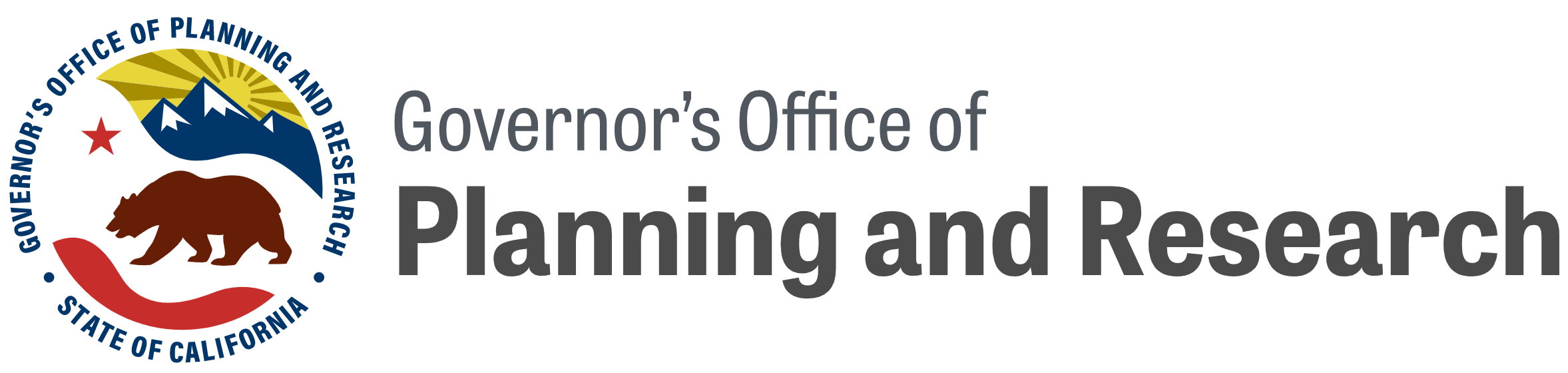 RFP - Cal-Adapt Updates
User Needs Assessment
Fifth Assessment Data
Data Visualizations & Climate Services
Data Visualizations and Climate Services
New/Updated Content and Information 
Tailored information
Curated guidance
Streamlined tools and resources
Emphasis on robust data/information and ease of use/design
What can streamline workflow for existing users?
What are some onramps for new users?
How to extend the value and utility of Cal-Adapt to a wider audience?
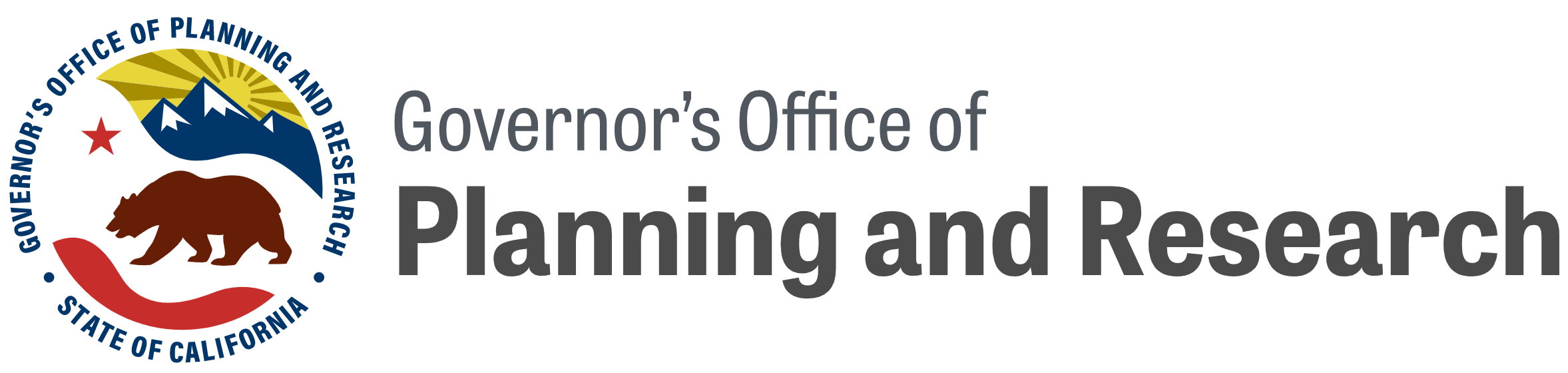 RFP - Cal-Adapt Updates
User Needs Assessment
Fifth Assessment Data
Data Visualizations & Climate Services
Cal-Adapt User Needs Assessment
Underway in 2023
In parallel with Adaptation Clearinghouse user needs assessment
Priority Areas
Assess existing resources
Identify Gaps and Opportunities
Focus on areas for improvement, optimization, or expansion
User Assessment Activities and Outcomes
Ux Assessment and Competitive/Comparative Analysis
Stakeholder interviews & User Engagement
Recommendations - update strategies and priority areas
Options - Prototypes of Cal-Adapt Visualizations and Resources
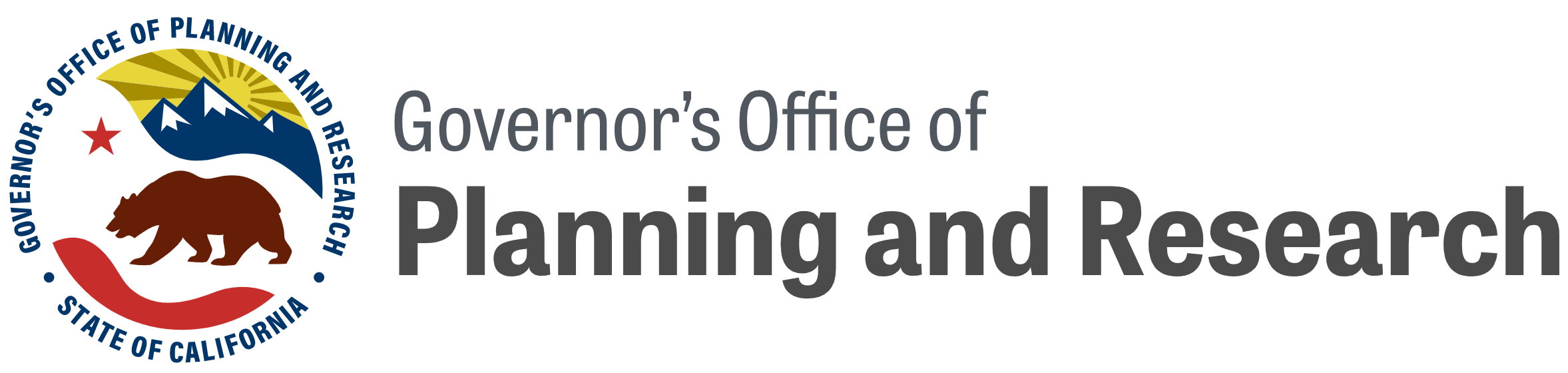 Data Visualizations & Climate Services
User Needs Assessment
RFP - Cal-Adapt Updates
Fifth Assessment Data
RFP – Cal-Adapt Updates
Planned for release in second half of 2023
Design and Implement Cal-Adapt updates based on user needs assessment, strategic priorities, and gaps and opportunities
Emphasis on novel visualizations and sectoral applications
Expanding relevance/utility for wide range of sectors
Aligned with other State/OPR resources
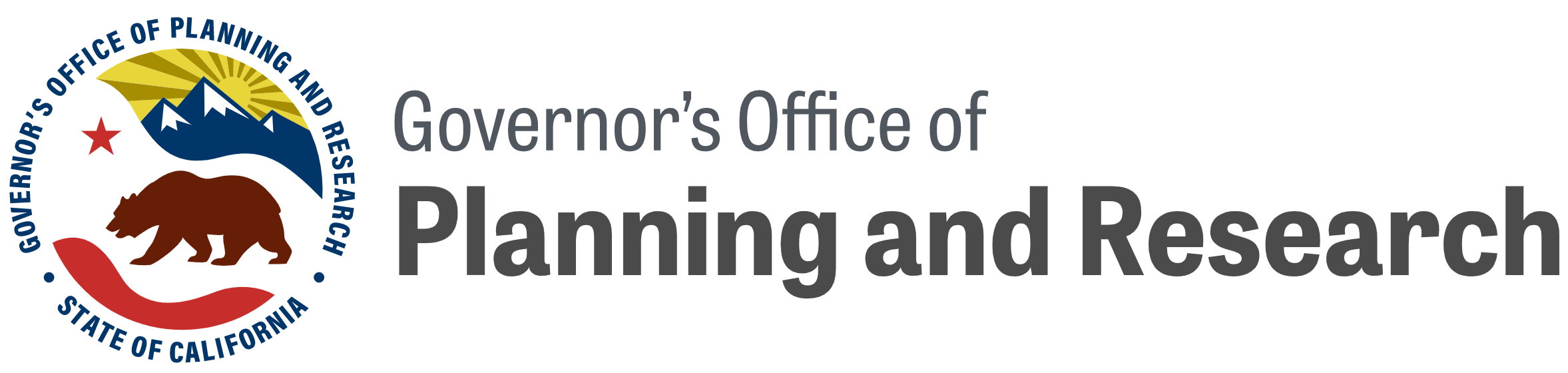 Data Visualizations & Climate Services
RFP - Cal-Adapt Updates
User Needs Assessment
Fifth Assessment Data
Innovative visualizations using updated data and expanding the user base of Cal-Adapt users.
How to make this a more useful state resource across various sectors and decision contexts?
Climate ServicesData + (support, guidance, context)
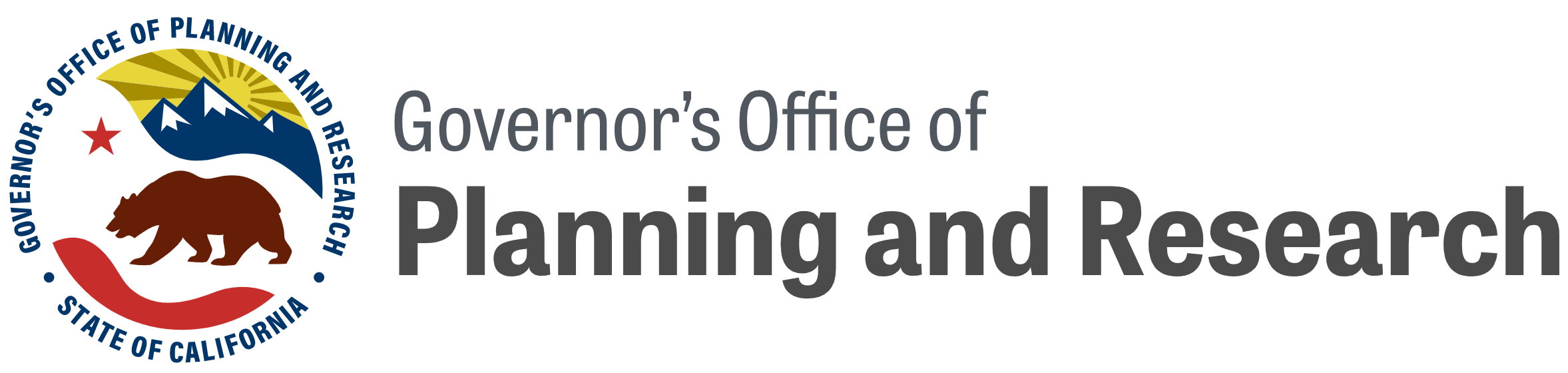 Data Visualizations & Climate Services
RFP - Cal-Adapt Updates
User Needs Assessment
Fifth Assessment Data
New tools or resources for targeted use and technical assistance to connect decision makers with relevant data
Can we integrate/connect to policy or other relevant planning and guidance resources?
How do we support expanded use with range of sectors/users?
Climate ServicesData + (support, guidance, context)
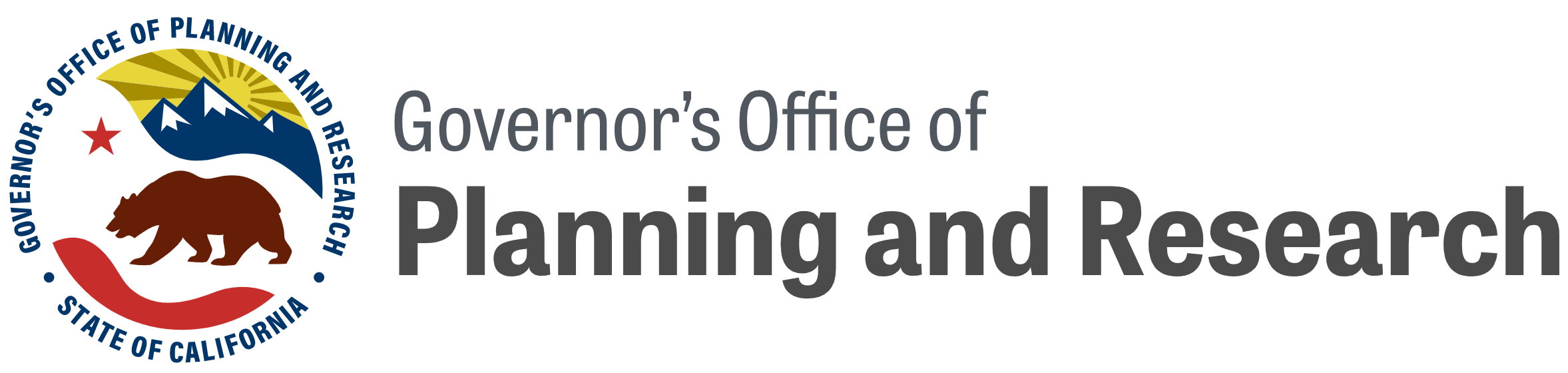 Fifth Assessment Data
Data Visualizations & Climate Services
RFP - Cal-Adapt Updates
User Needs Assessment
Build out a suite of resources available to address climate related challenges, connect science to policy
Transparency and clarity around data/metadata, process/methods, and use-cases for data
Evaluate impact and track examples of use in decision contexts or planning
Climate ServicesData + (support, guidance, context)
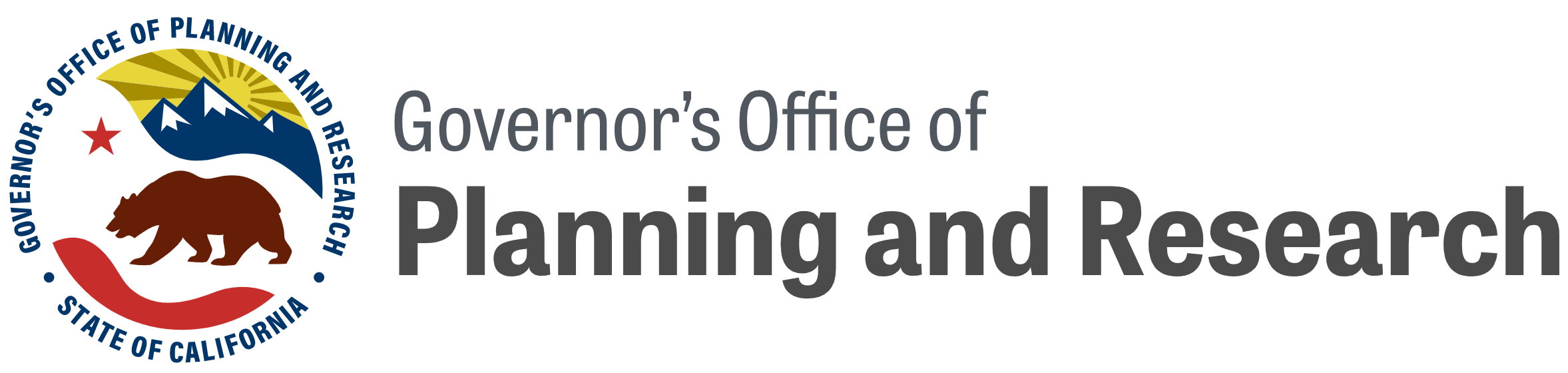 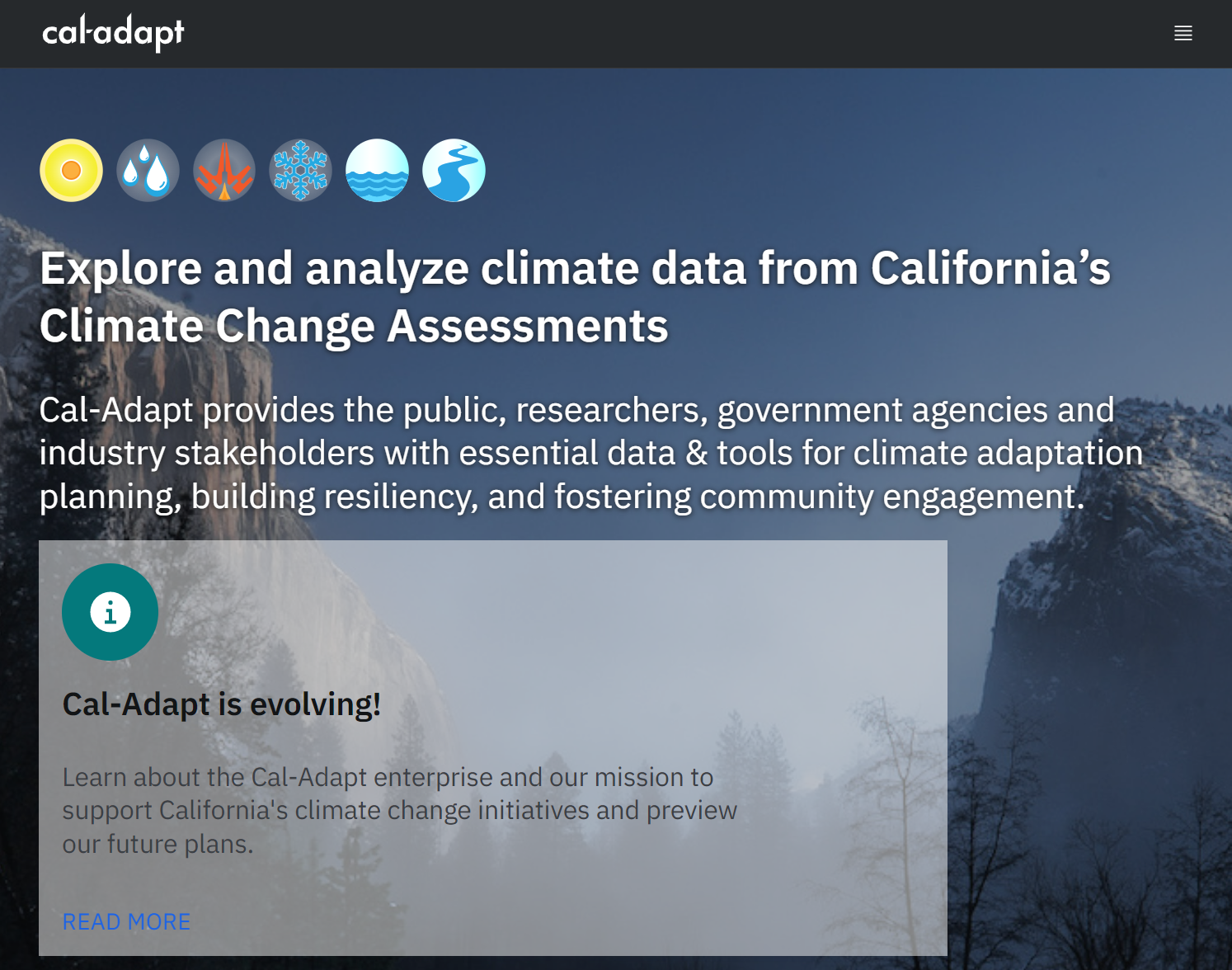 Linked to broader OPR climate services investment and partnership with CEC
Coordination on priorities and strategic direction for Cal-Adapt

OPR Integration across 
the Adaptation Clearinghouse (case studies, policy support), 
the VCP (identifying and prioritizing frontline communities) 
Cal-Adapt – a robust data platform for climate data services.
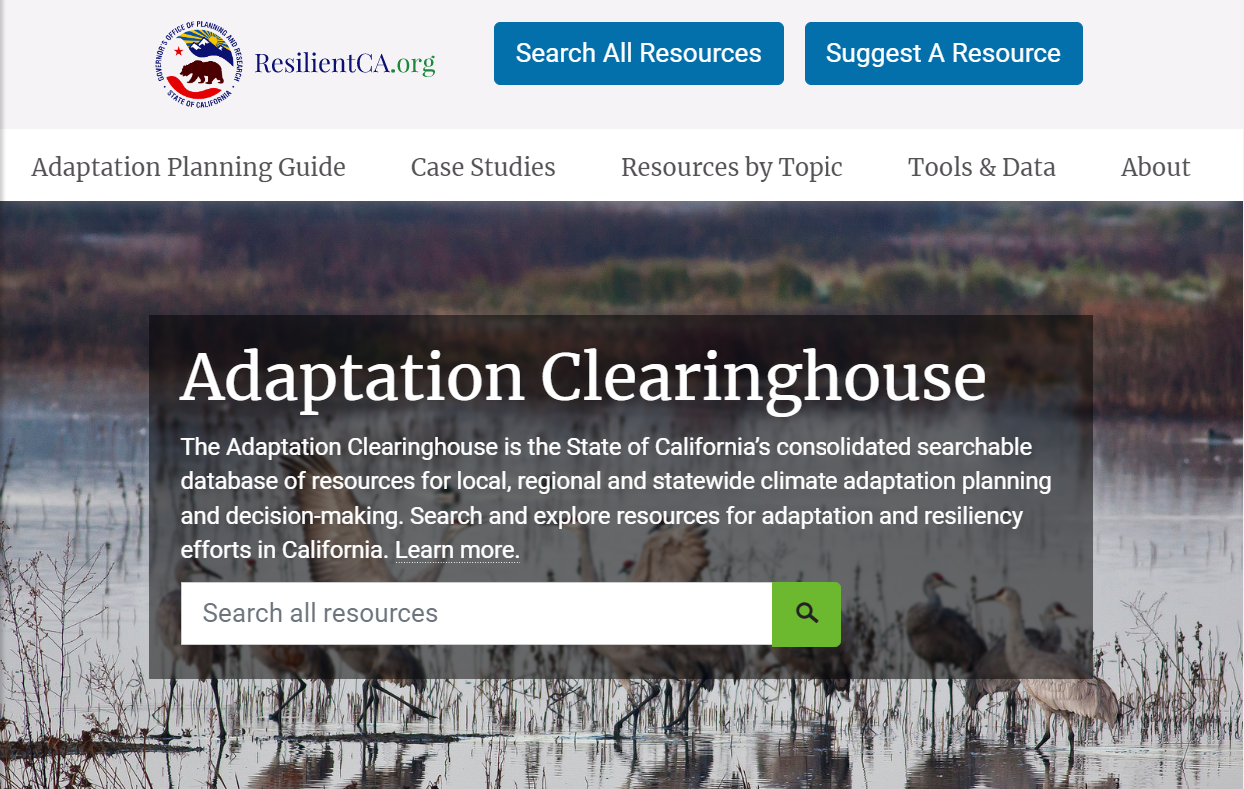